Get Exercise
Get Exercise
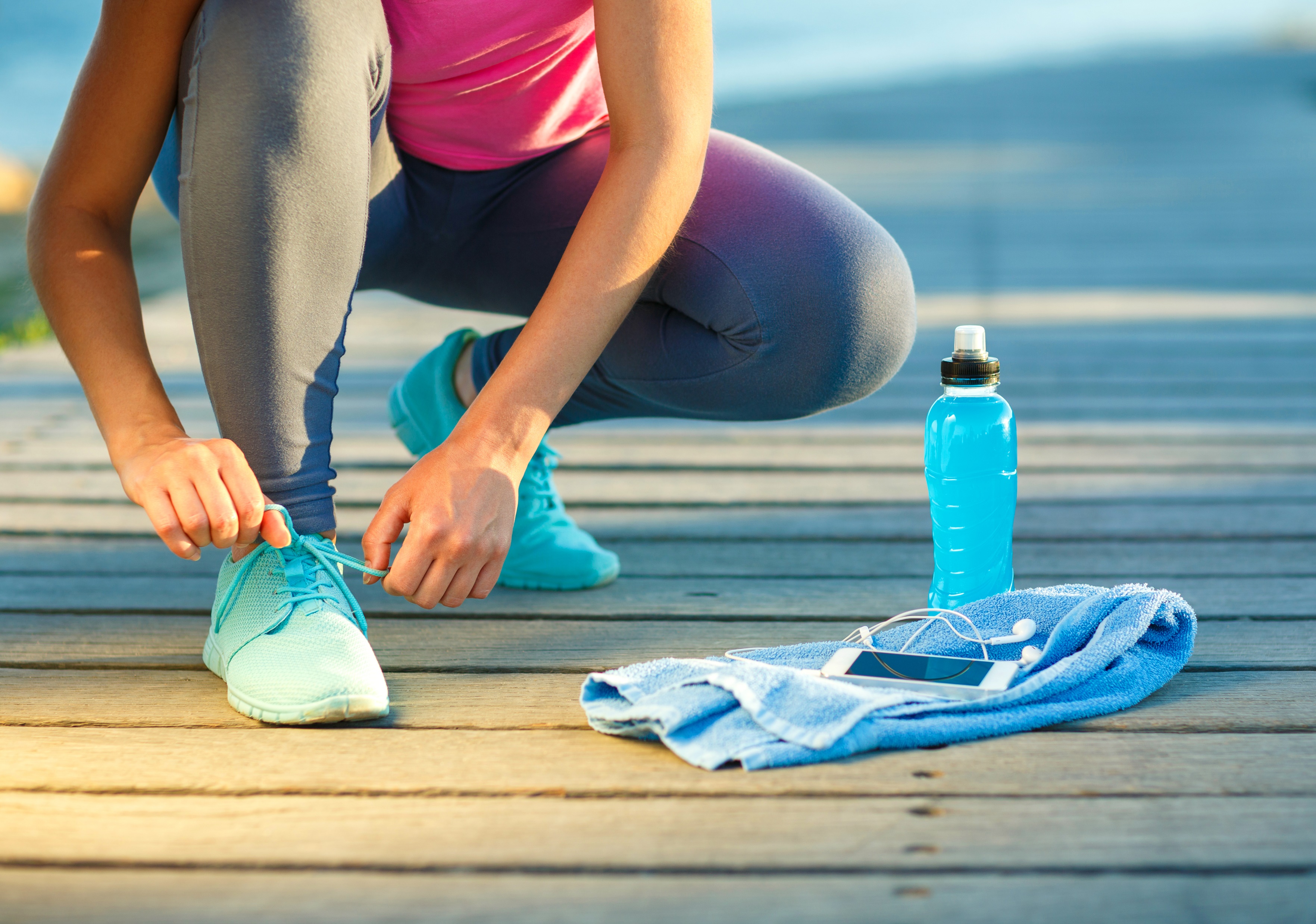 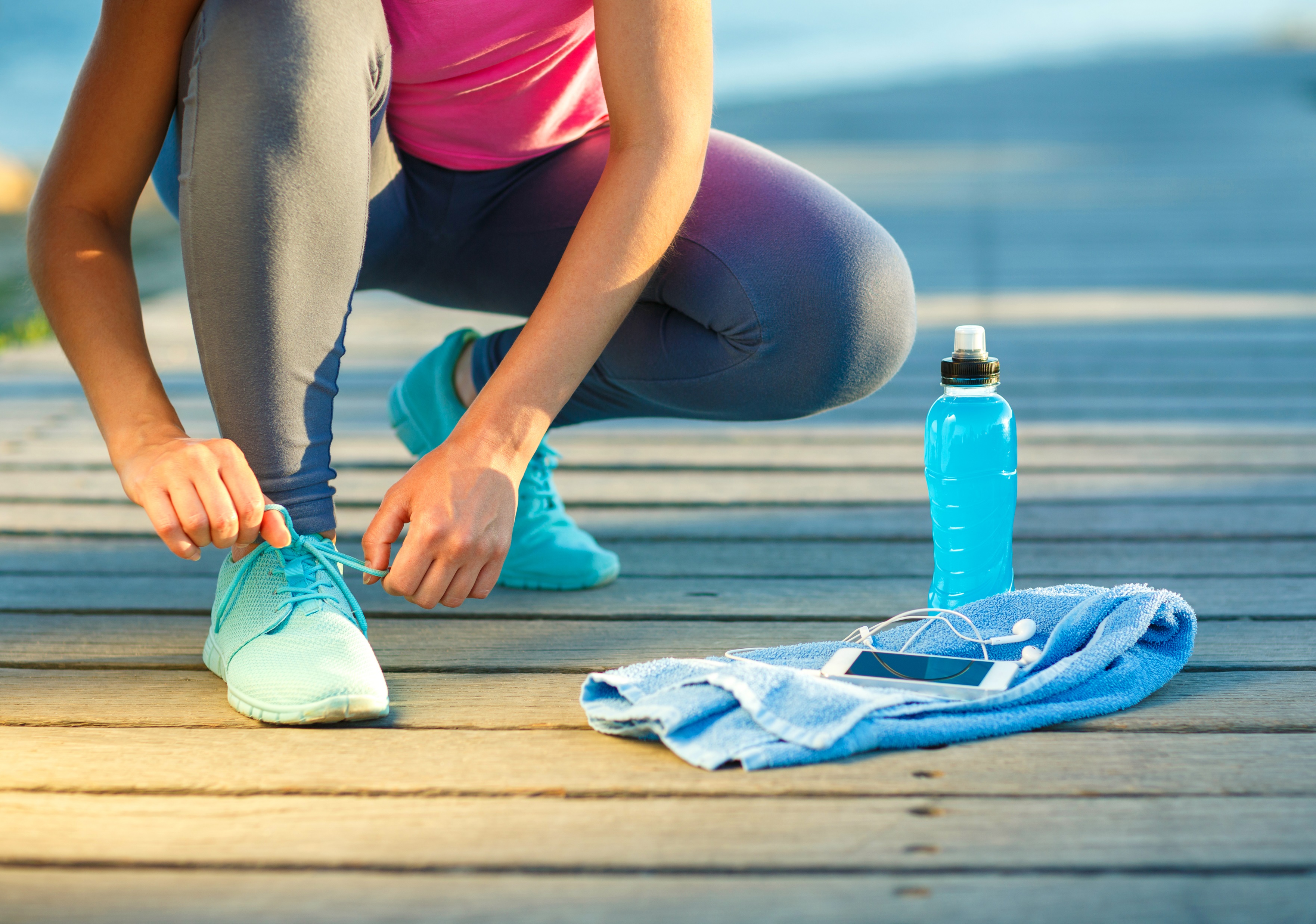 Get Exercise
Get Exercise
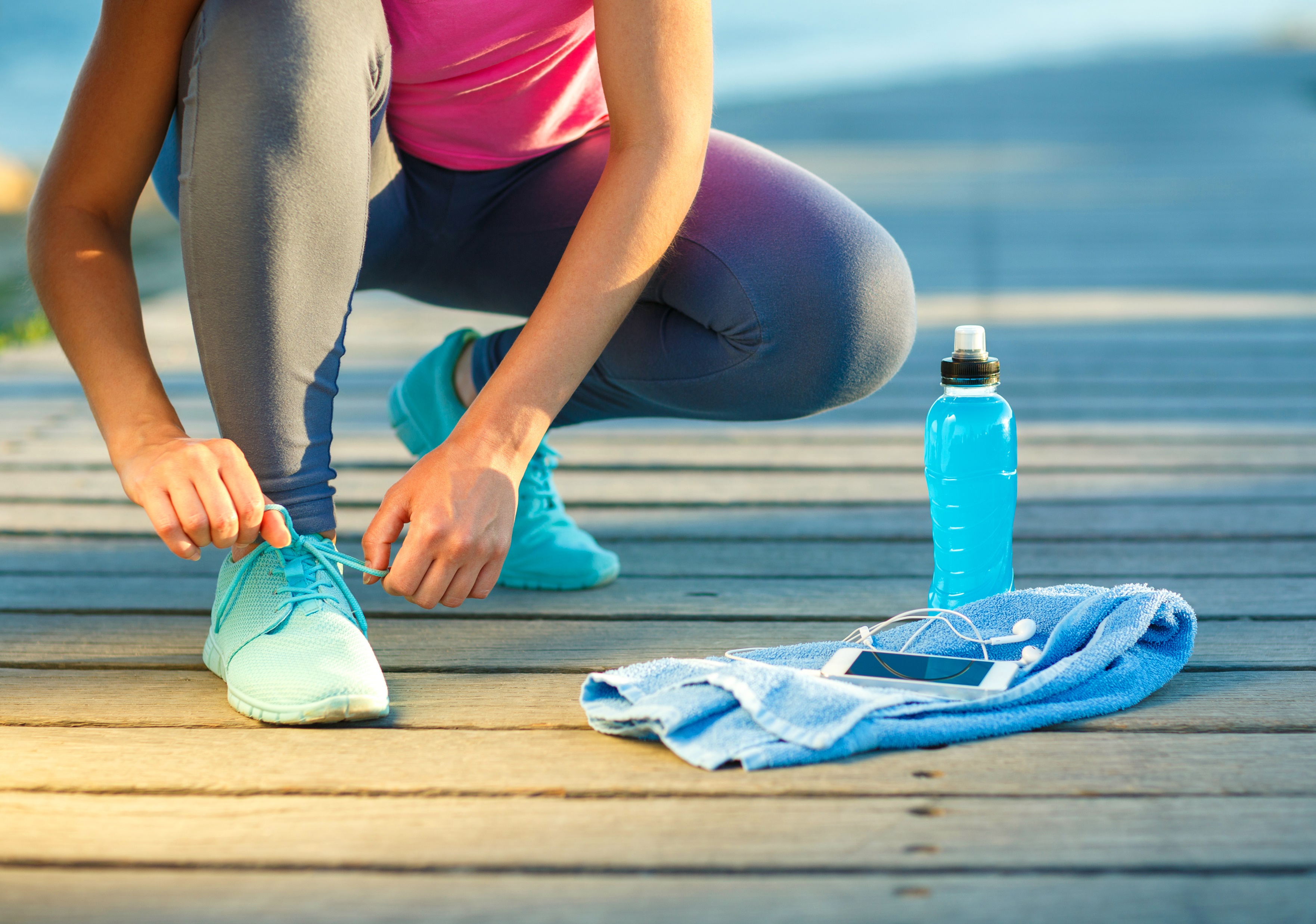 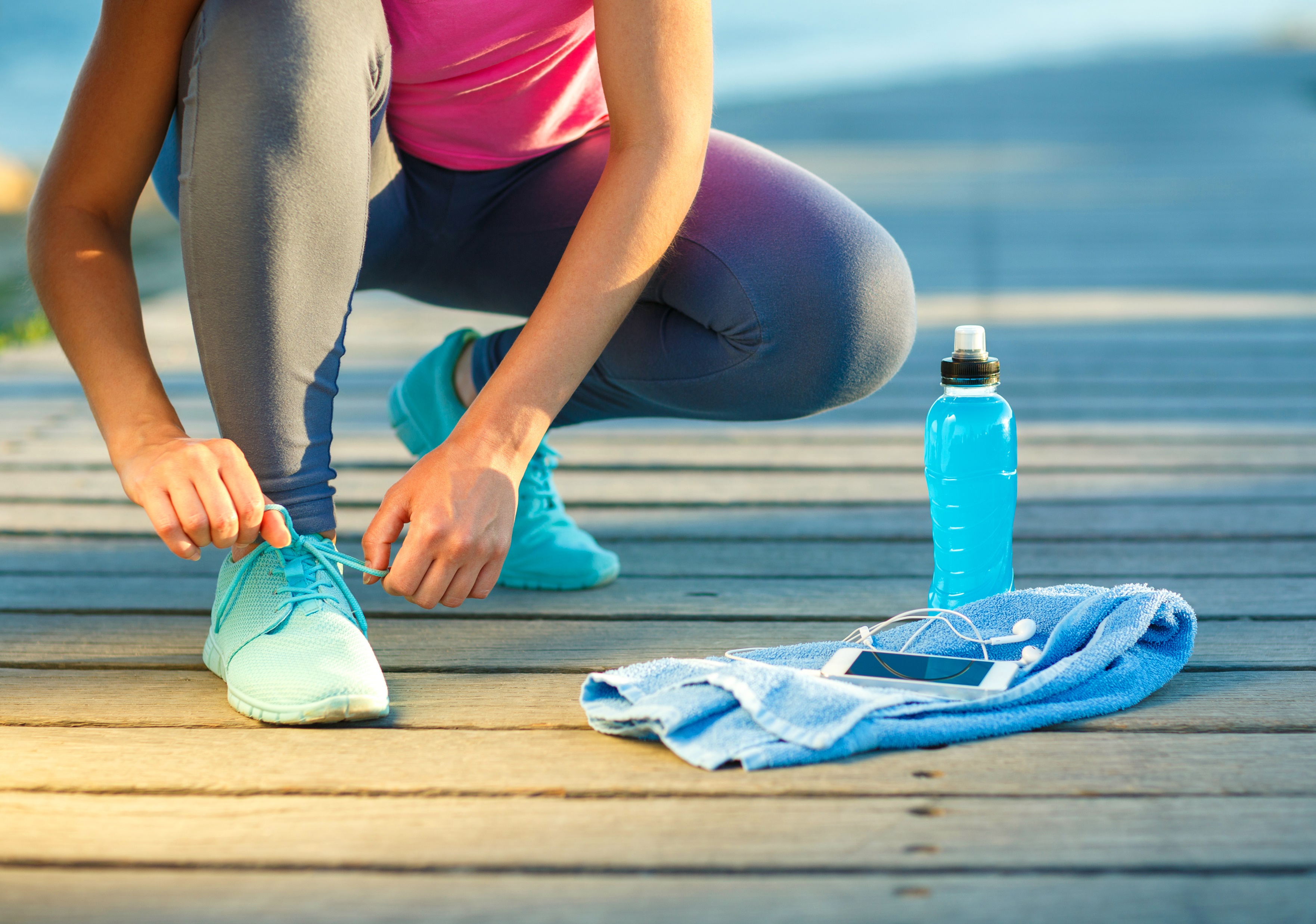 People who exercise even moderately have much lower rates of heart disease and other medical problems, and regular exercise helps to reduce stress. Experts recommend adults get a minimum of 150 minutes of exercise that makes you breathe harder per week. Here are some easy ways to build exercise into your life:
Take a short walk during breaks at work. 
Lift weights or do sit-ups while watching TV; get up and do chores during commercial breaks.
Turn family time into exercise time; plan a physical activity like biking or exploring a park.
Spend a few minutes stretching each morning.
Plan your exercise and build time for it into your weekly schedule.

For more Self-Care tips, scan the QR code!
People who exercise even moderately have much lower rates of heart disease and other medical problems, and regular exercise helps to reduce stress. Experts recommend adults get a minimum of 150 minutes of exercise that makes you breathe harder per week. Here are some easy ways to build exercise into your life:
Take a short walk during breaks at work. 
Lift weights or do sit-ups while watching TV; get up and do chores during commercial breaks.
Turn family time into exercise time; plan a physical activity like biking or exploring a park.
Spend a few minutes stretching each morning.
Plan your exercise and build time for it into your weekly schedule.

For more Self-Care tips, scan the QR code!
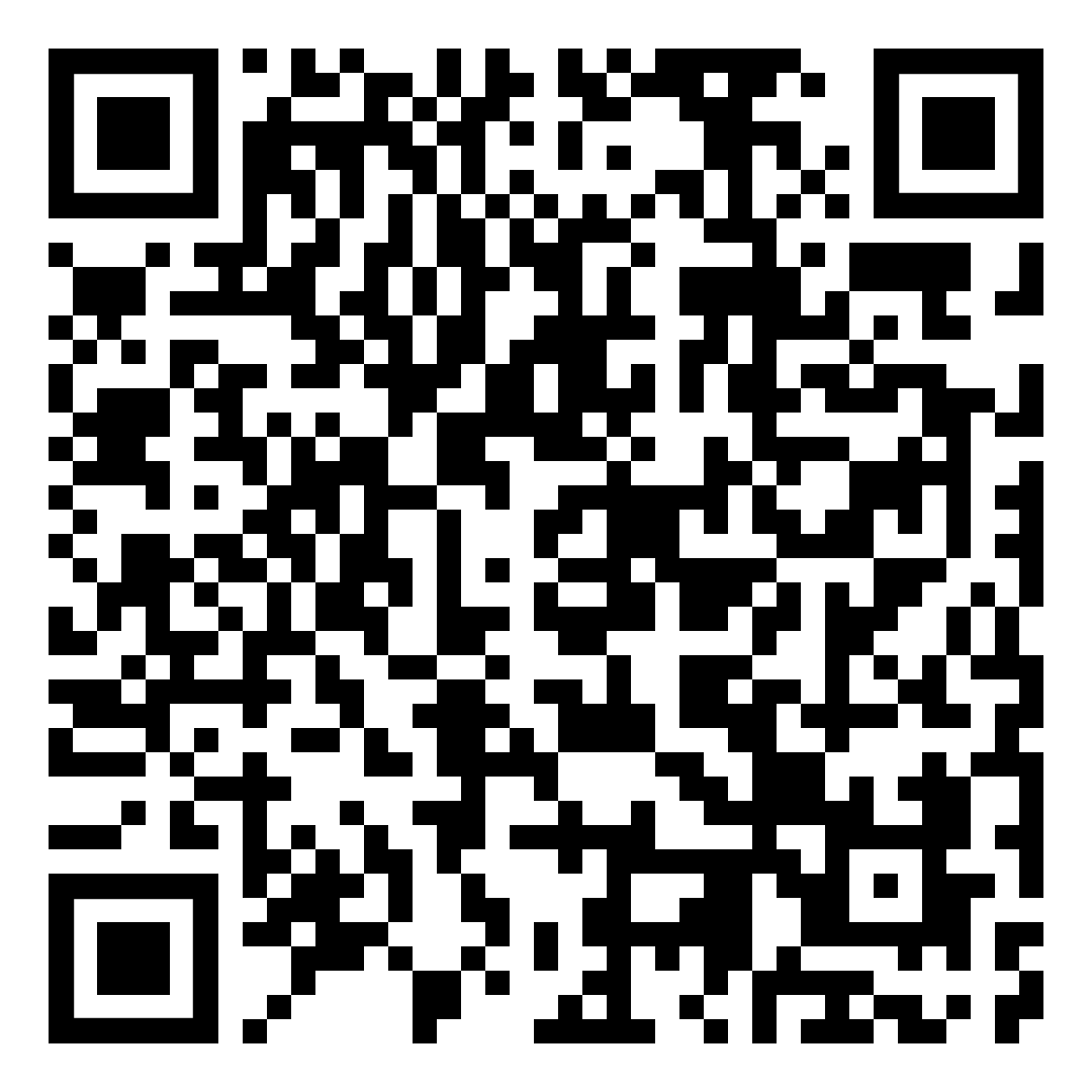 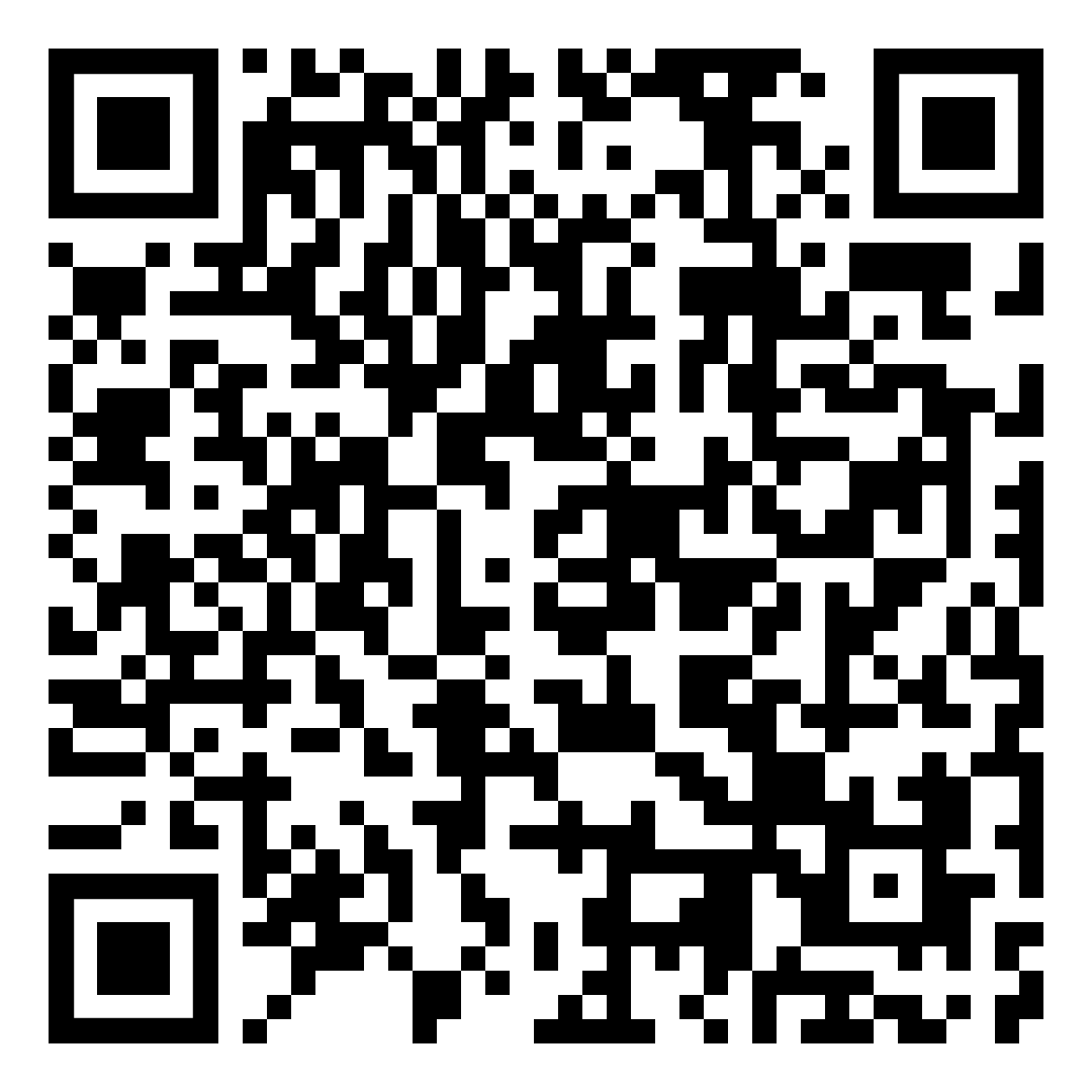 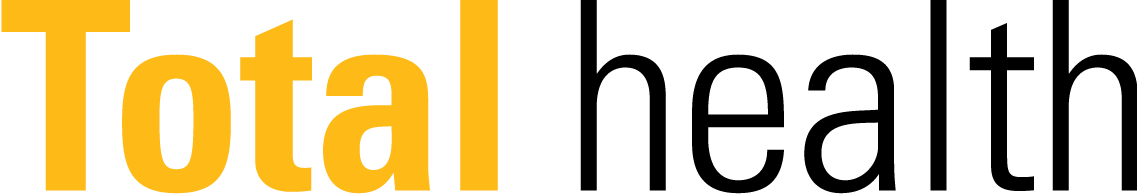 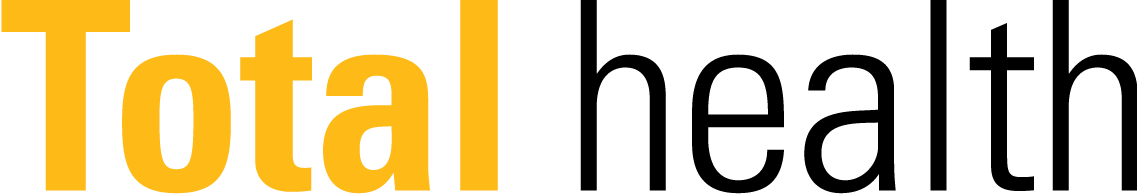 People who exercise even moderately have much lower rates of heart disease and other medical problems, and regular exercise helps to reduce stress. Experts recommend adults get a minimum of 150 minutes of exercise that makes you breathe harder per week. Here are some easy ways to build exercise into your life:
Take a short walk during breaks at work. 
Lift weights or do sit-ups while watching TV; get up and do chores during commercial breaks.
Turn family time into exercise time; plan a physical activity like biking or exploring a park.
Spend a few minutes stretching each morning.
Plan your exercise and build time for it into your weekly schedule.

For more Self-Care tips, scan the QR code!
People who exercise even moderately have much lower rates of heart disease and other medical problems, and regular exercise helps to reduce stress. Experts recommend adults get a minimum of 150 minutes of exercise that makes you breathe harder per week. Here are some easy ways to build exercise into your life:
Take a short walk during breaks at work. 
Lift weights or do sit-ups while watching TV; get up and do chores during commercial breaks.
Turn family time into exercise time; plan a physical activity like biking or exploring a park.
Spend a few minutes stretching each morning.
Plan your exercise and build time for it into your weekly schedule.

For more Self-Care tips, scan the QR code!
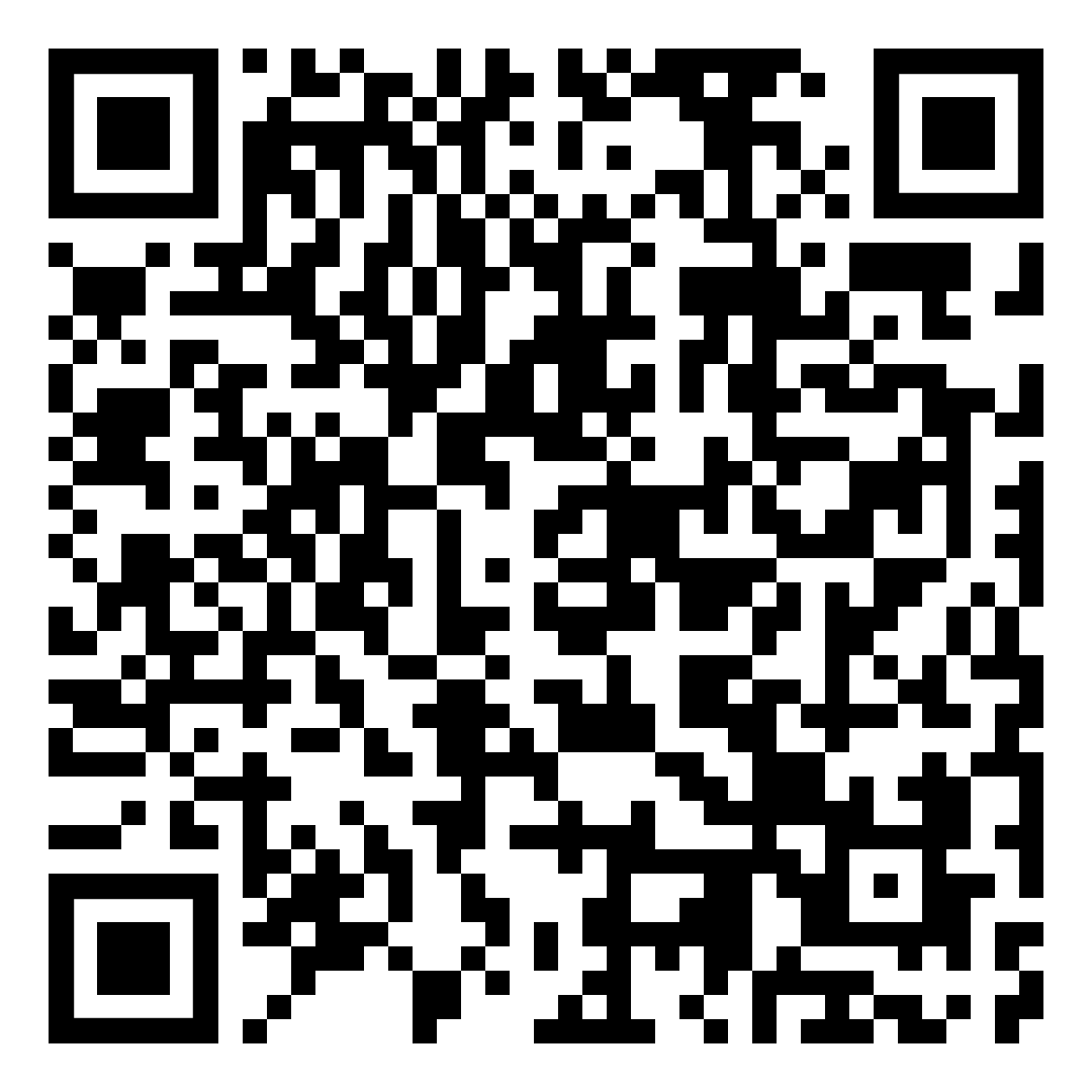 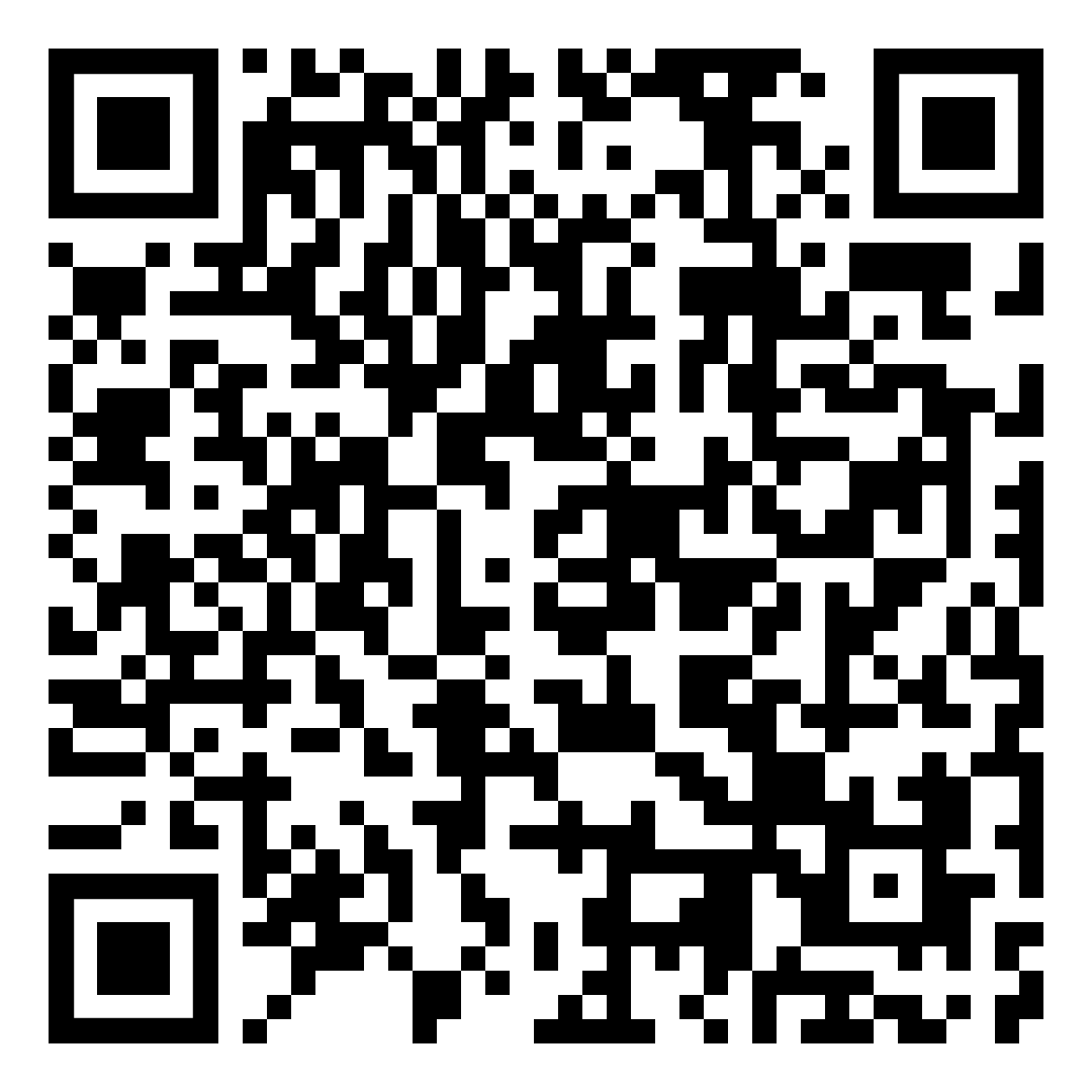 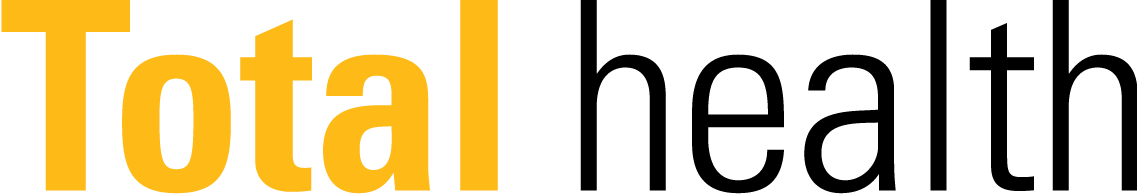 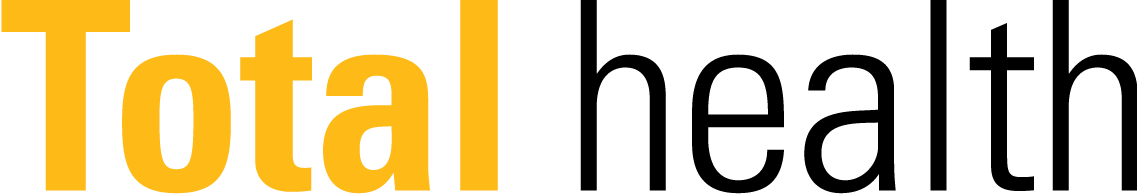